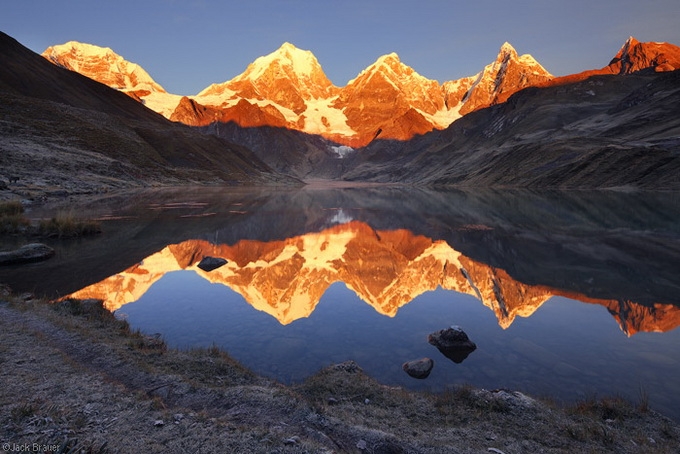 Зеркальная симметрия
Презентация ученицы 11 класса школы №1405 Конджария Ольги
Преподаватель – Бутова А. В.
2013 год
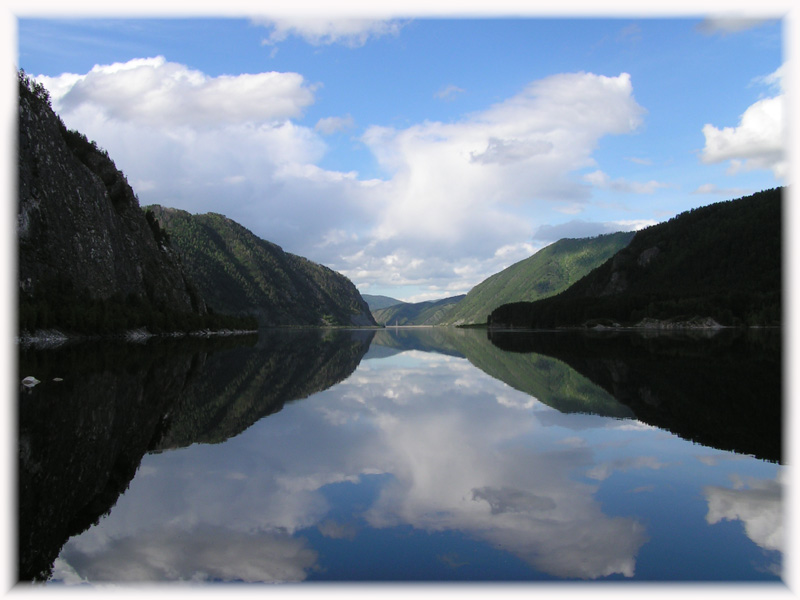 Определение
Зеркальной симметрией фигуры F относительно плоскости a ( или отражением фигуры F в плоскости a ) называется такое преобразование, при котором каждой точке данной фигуры сопоставляется точка, симметричная ей относительно плоскости a . (1)
Это преобразование называется также симметрией относительно плоскости a.
Оно обозначается так: S
F
a
F’
(1)
a
Докажем, что зеркальная симметрия является движением:
Пусть симметрия S   относительно плоскости  a  переводит точки А  и  В в  точки А’ = S  (А) и В’= S  (В). (2)
Введем в пространстве такую систему координат  x, о. y, чтобы плоскость  а  в этой  системе была координатной плоскостью  xy.
Пусть в этой системе координат A = (x1; y1;z1 )  , B = (x2; y2;z2 ) . Тогда 
                А’ = (x; y;-z1 ) и  B’ = (x2; y2;-z2)
  
4. Поэтому А’B’ =    (x1 - x2)  +  (y1-y2)  + (-z1+  z2 )   =AB
 5. Итак, симметрия относительно плоскости сохраняет  расстояние, т.е. является движением.
а
a
a
Z
O
y
a
x
A’
2
B’
2
2
Преобразование f, для которого f   = f, называется инволюцией
-1
Вывод
Зеркальная симметрия является движением, так как расстояние между симметричными точками АВ=А1В1.